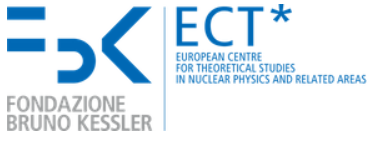 Colmo: Quantum collapse models investigated with particle, nuclear, atomic and macro systems
Collapse dynamics are diffusive
Sandro Donadi
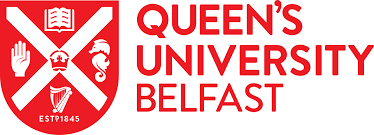 Centre for Quantum Materials and Technologies, School of Mathematics and Physics
03/07/2023
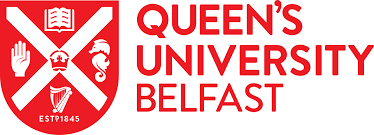 WHAT I WILL PRESENT
Collapse dynamics are diffusive
Sandro Donadi
Introduction to collapse models;

Radiation emission in collapse models;

Collapse dynamics are diffusive.
Main Take-Away

Any dynamics which
 
Is space-translational covariant;
Does not allow for faster than light signalling;
Collapses the wave function in space.

⇒  diffusion in momentum.
S. Donadi, L. Ferialdi, A. Bassi, Phys. Rev. Lett. 130, 230202 (2023).
PART 1
Introduction to CM
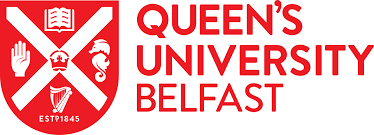 THE MEASUREMENT PROBLEM
Collapse dynamics are diffusive
Sandro Donadi
Linear 
Deterministic
What exactly qualifies some physical systems to play the role of “measurer”?
Was the wave function of the world waiting to jump for thousands of millions of years until a single-celled living creature appeared? Or did it have to wait a little longer for some better qualified system...with a PhD?
												J. S. Bell
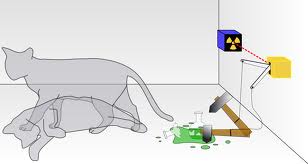 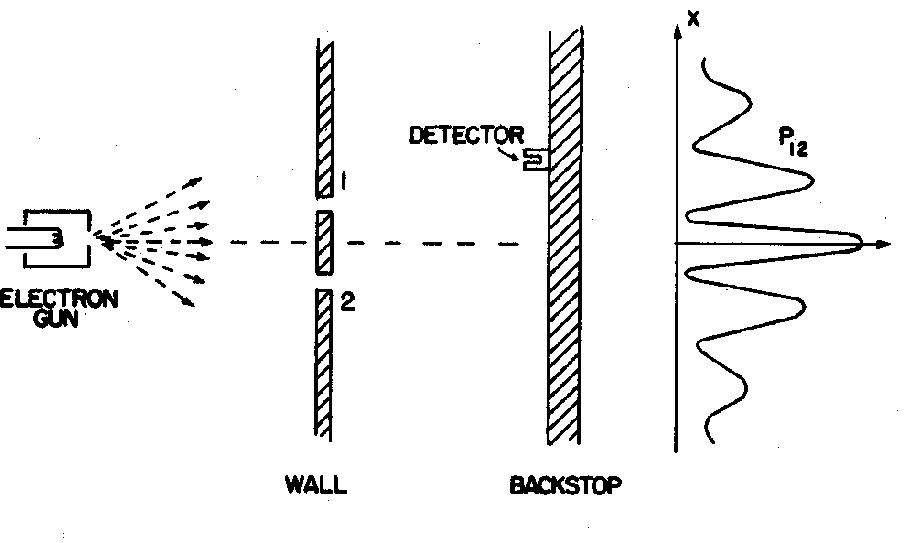 The SchrÖdinger equation:
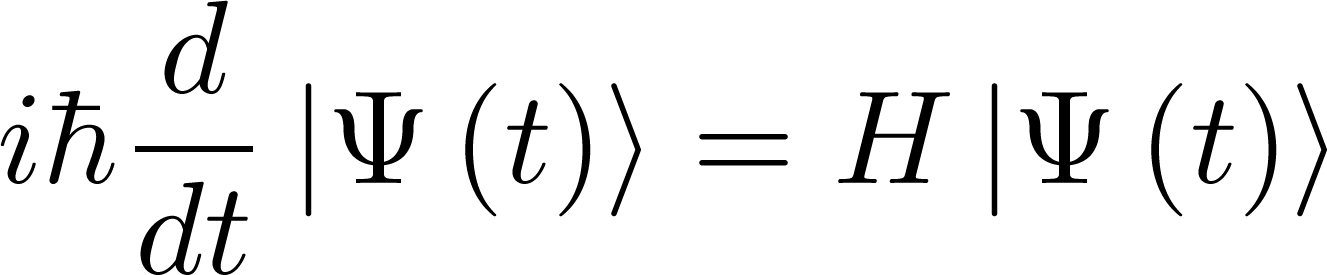 KO
OK
The wave packet reduction postulate:
half of total cases
measurement
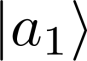 Non Linear 
Stochastic
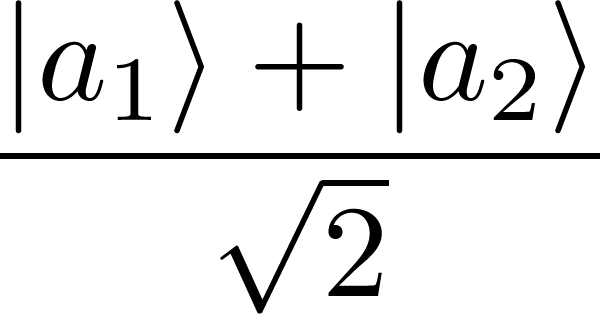 half of total cases
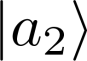 There are two different laws for the evolution of the state vectors but it is not clear when to use which one.
PART 1
Introduction to CM
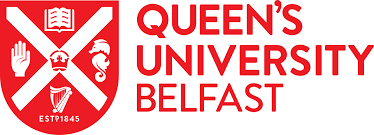 THE CSL MODEL
Collapse dynamics are diffusive
Sandro Donadi
(CONTINUOUS SPONTANEOUS LOCALIZATIONS MODEL)
G.C. Ghirardi, P. Pearle and A. Rimini, Phys. Rev. A 42, 78 (1990).
SchrÖdinger
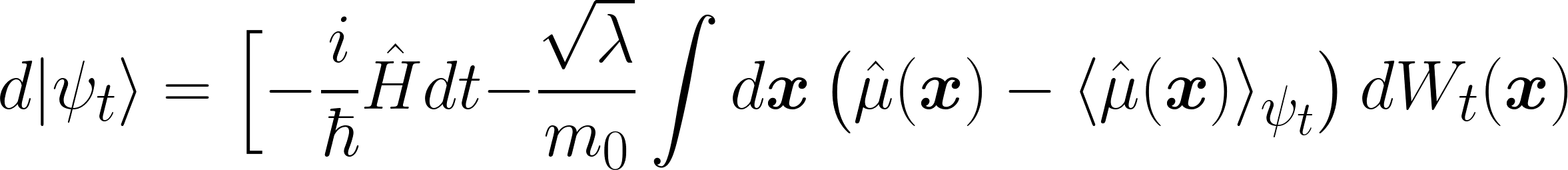 Stochasticity
Non linearity
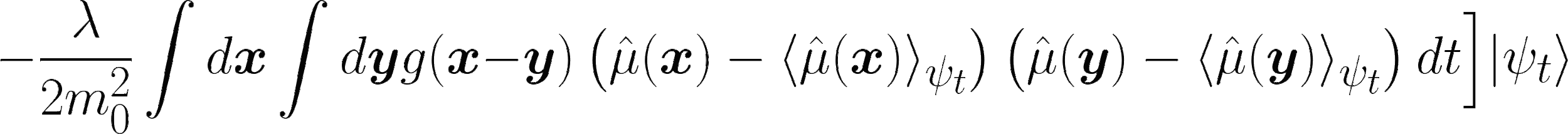 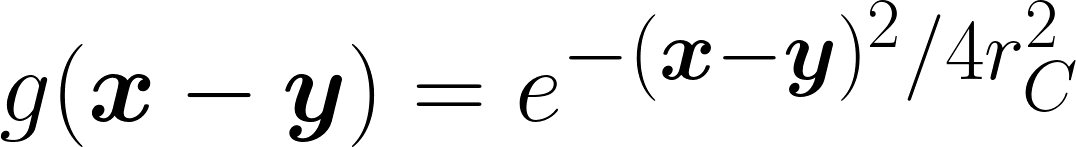 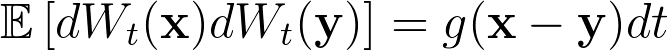 First model valid also for identical particles; 

 Localization in space;

 Amplification mechanism.
THE MASTER EQUATION
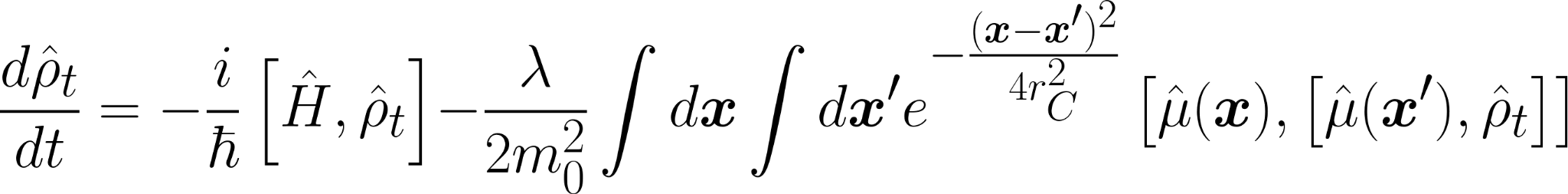 PART 1
Introduction to CM
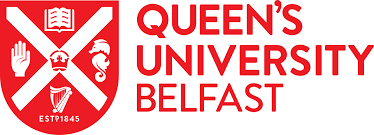 PENROSE PROPOSAL
Collapse dynamics are diffusive
Sandro Donadi
R. Penrose, Gen. Relativ. Gravit. 28, 581–600 (1996).
R. Penrose, Found. Phys. 44, 557–575 (2014).
a
b
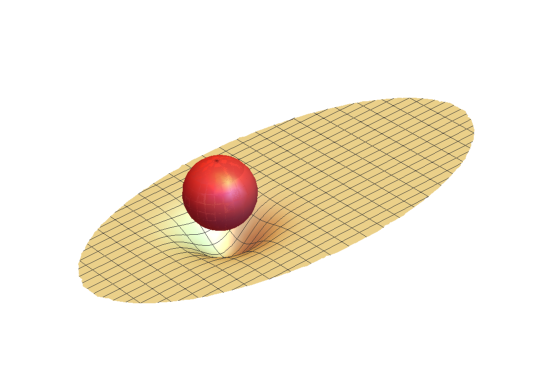 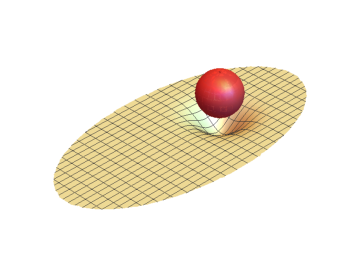 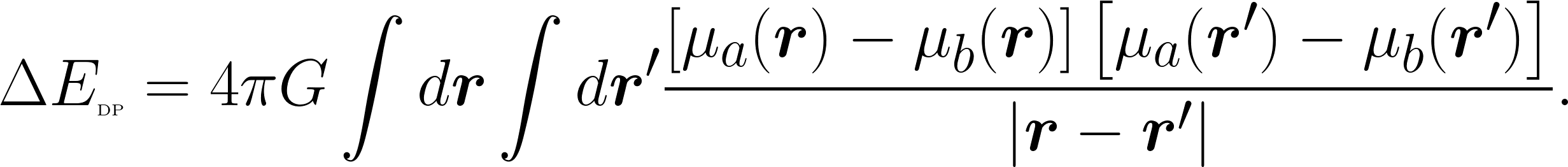 Proton: m ≃ 10-27 Kg,   R ≃ 10-15 m

𝜏DP≃ 106 years
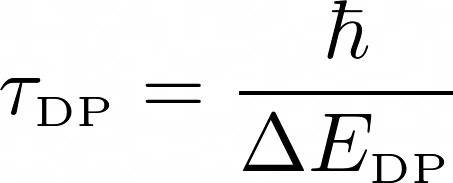 Dust grain: m ≃ 10-12 Kg,   R ≃ 10-5 m

𝜏DP≃ 10-8 s
PART 1
Introduction to CM
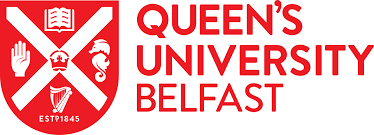 DIÓSI MODEL
Collapse dynamics are diffusive
Sandro Donadi
L. Diósi, Phys. Rev. A 40, 1165–1174 (1989).
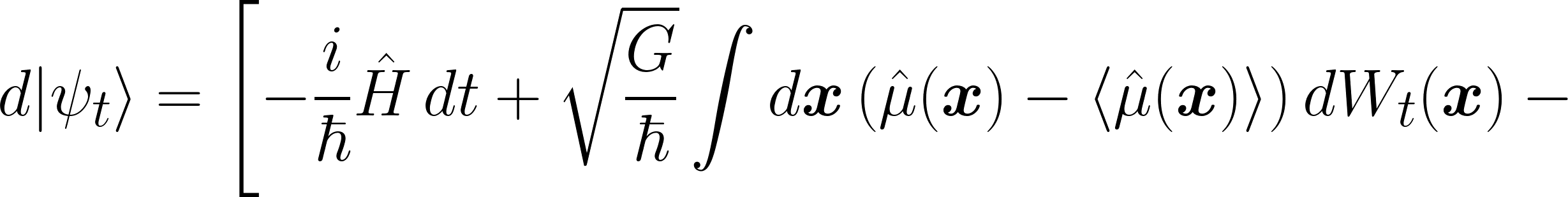 Schrödinger
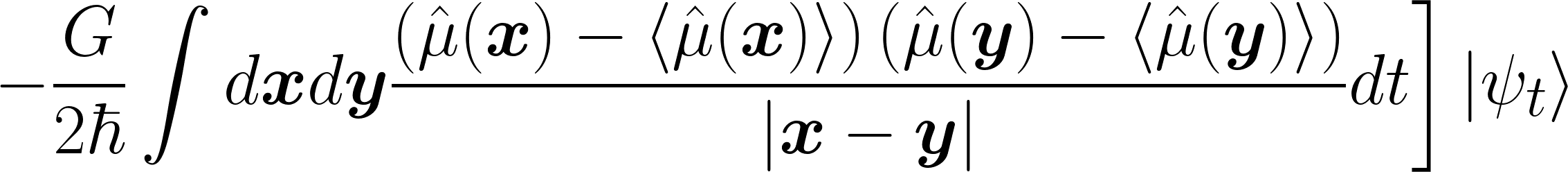 Collapse
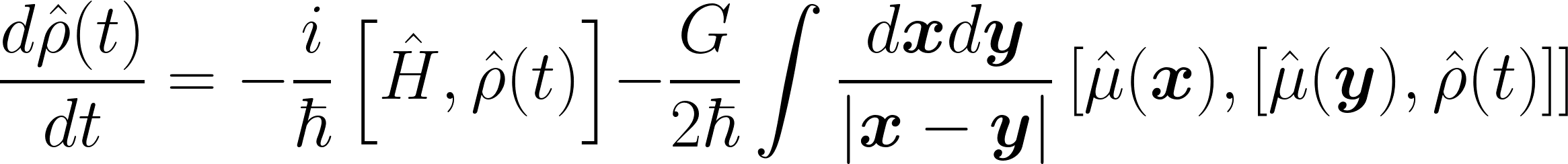 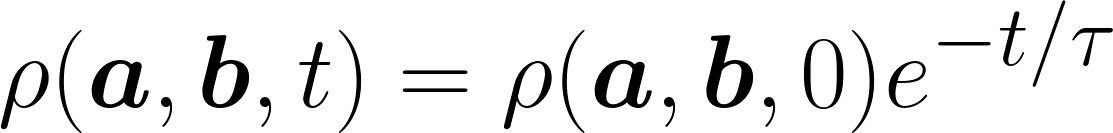 cannot be point-like → mass density with extension
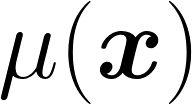 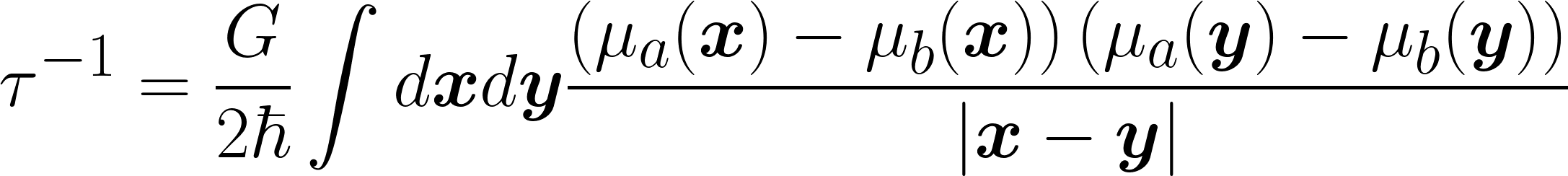 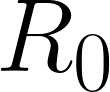 R.Penrose, Gen. Relativ. Gravit. 28, 581 (1996).
G. Ghirardi, R. Grassi & A. Rimini, Phys. Rev. A 42, 1057 (1990).
PART 2
Radiation emission in CM
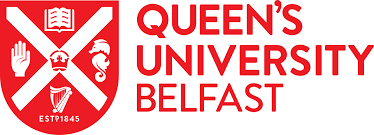 Collapse dynamics are diffusive
Sandro Donadi
TEST OF THE MODEL
Interferometric tests, there are interesting proposals:

1) Optomechanical devices (W. Marshall, et al. Phys. Rev. Lett. 91, 130401 (2003)).

2) B.E.C. (R. Howl, R. Penrose, I. Fuentes, New J. Phys. 21, 043047 (2019)).

3) Experiments in space: no gravity ---> more time (MAQRO, CAL, etc..).
(A. Belenchia, et al. Nature 596, 32–34 (2021), G. Gasbarri et al. Commun. Phys. 4, 155 (2021))

…but they are still hard to perform.
Non interferometric tests does not require to create large superpositions!
When the system is charged, the master equation implies radiation emission, even when it is well localized!  

For the Continuous Spontaneous Localisation (CSL)  model this kind of test is quite effective.
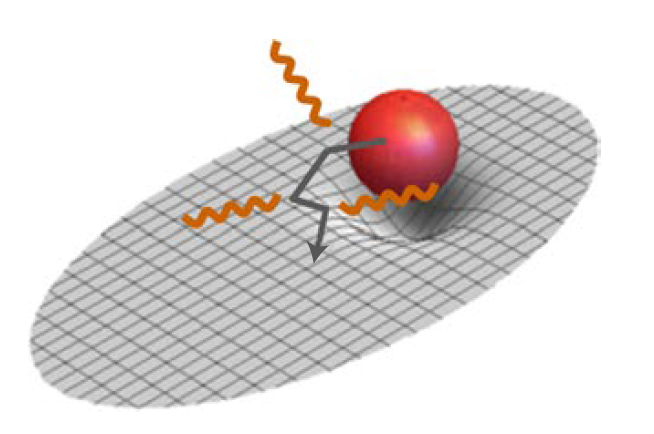 PART 2
Radiation emission in CM
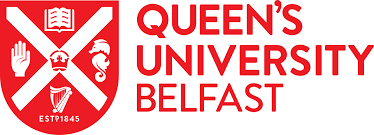 Collapse dynamics are diffusive
Sandro Donadi
THEORETICAL CALCULATIONS: AN OUTLINE
S. Donadi, K. Piscicchia, C. Curceanu, L. Diósi, M. Laubenstein, and A. Bassi, Nat. Phys. 17, 74 (2021).
Radiation emission rate:
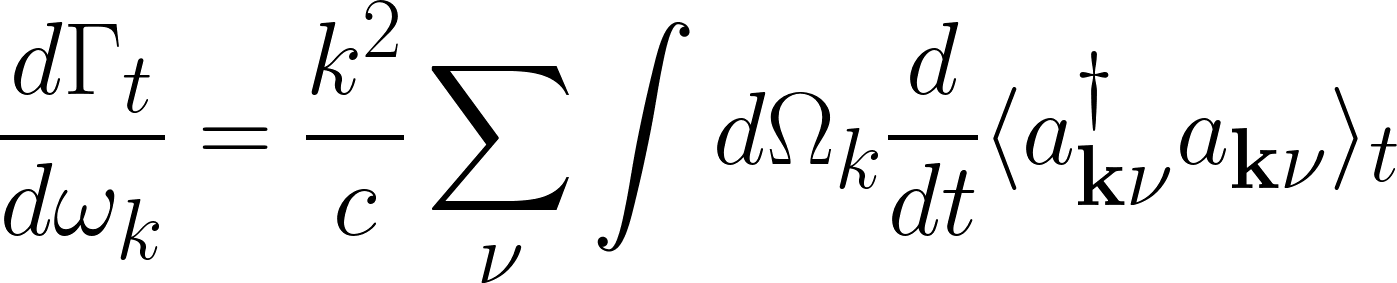 Adjoint Master Equation:
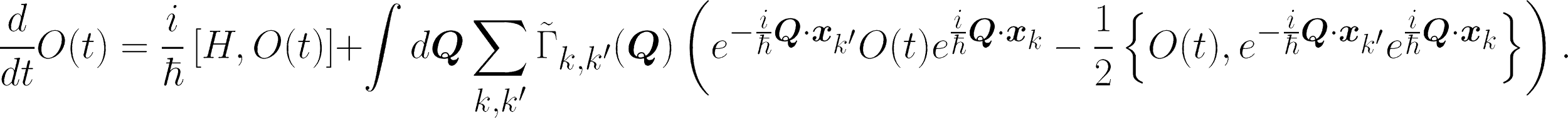 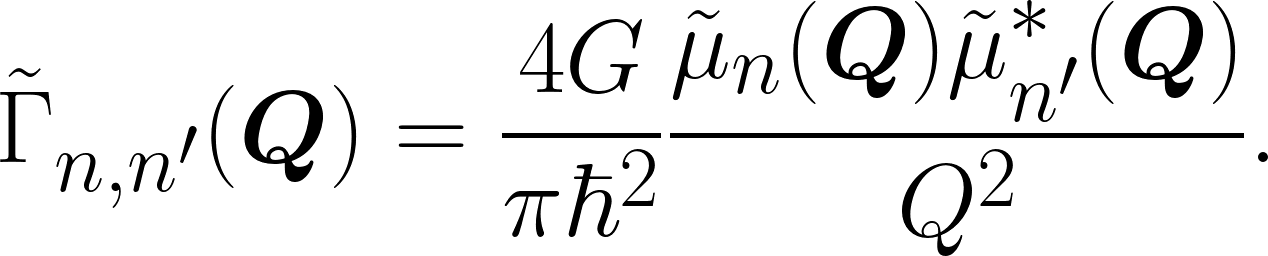 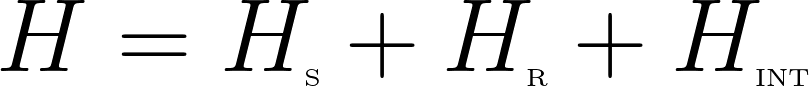 Perturbative treatment of the collapse and the EM interaction, calculation ….. and more calculation….. and finally:
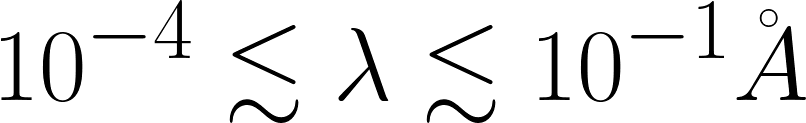 N = atomic number;  Na = number of atoms;
R0= mass density size.
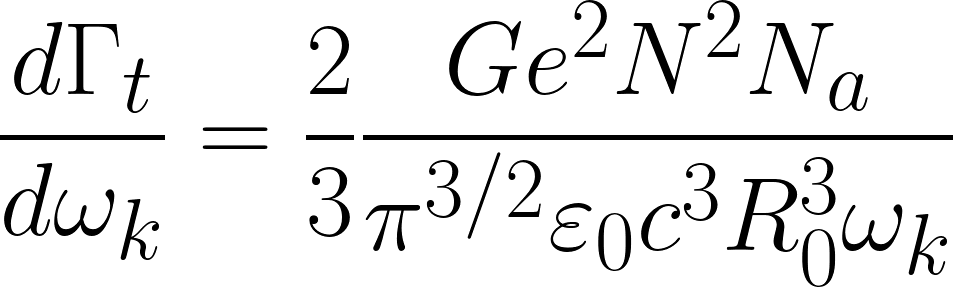 PART 2
Radiation emission in CM
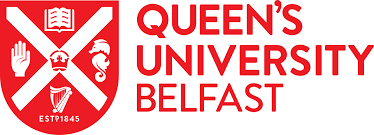 Collapse dynamics are diffusive
Sandro Donadi
AN EASIER APPROACH
L. Diósi  and B. Lukács, Phys. Lett. A 181, 366–368 (1993); S. L. Adler. J. Phys. A 40, 2935–2957 (2007).
S. Donadi, K. Piscicchia, R. Del Grande, C. Curceanu, M. Laubenstein, and A. Bassi, Eur. Phys. J. C 81, 773 (2021).
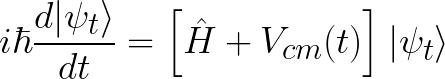 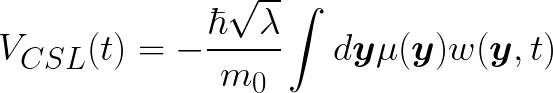 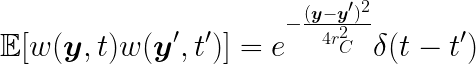 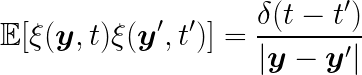 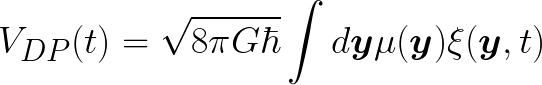 Lead to the same master equation of the collapse equations —> same radiation emission
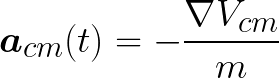 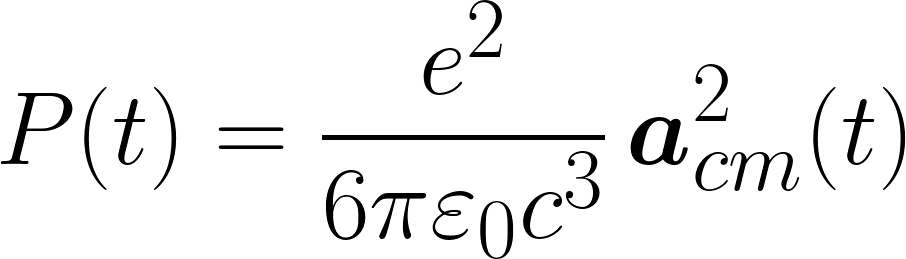 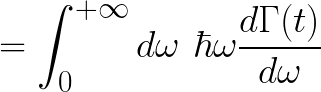 PART 2
Radiation emission in CM
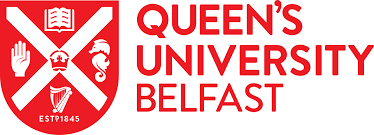 Collapse dynamics are diffusive
Sandro Donadi
EXPERIMENTAL PART: SETUP AND MEASURED SPECTRUM
S. Donadi, K. Piscicchia, C. Curceanu, L. Diósi, M. Laubenstein, and A. Bassi, Nat. Phys. 17, 74 (2021).
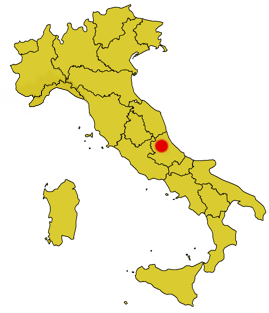 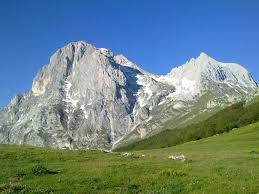 Data collected in 62 days:
Grey line: measured, tot= 576
Green line: simulated, tot= 506
1, germanium crystal; 2, electric contact; 3, plastic insulator; 4, copper cup; 5, copper end-cup; 6, copper block and plate; 7, inner
copper shield; 8, lead shield.
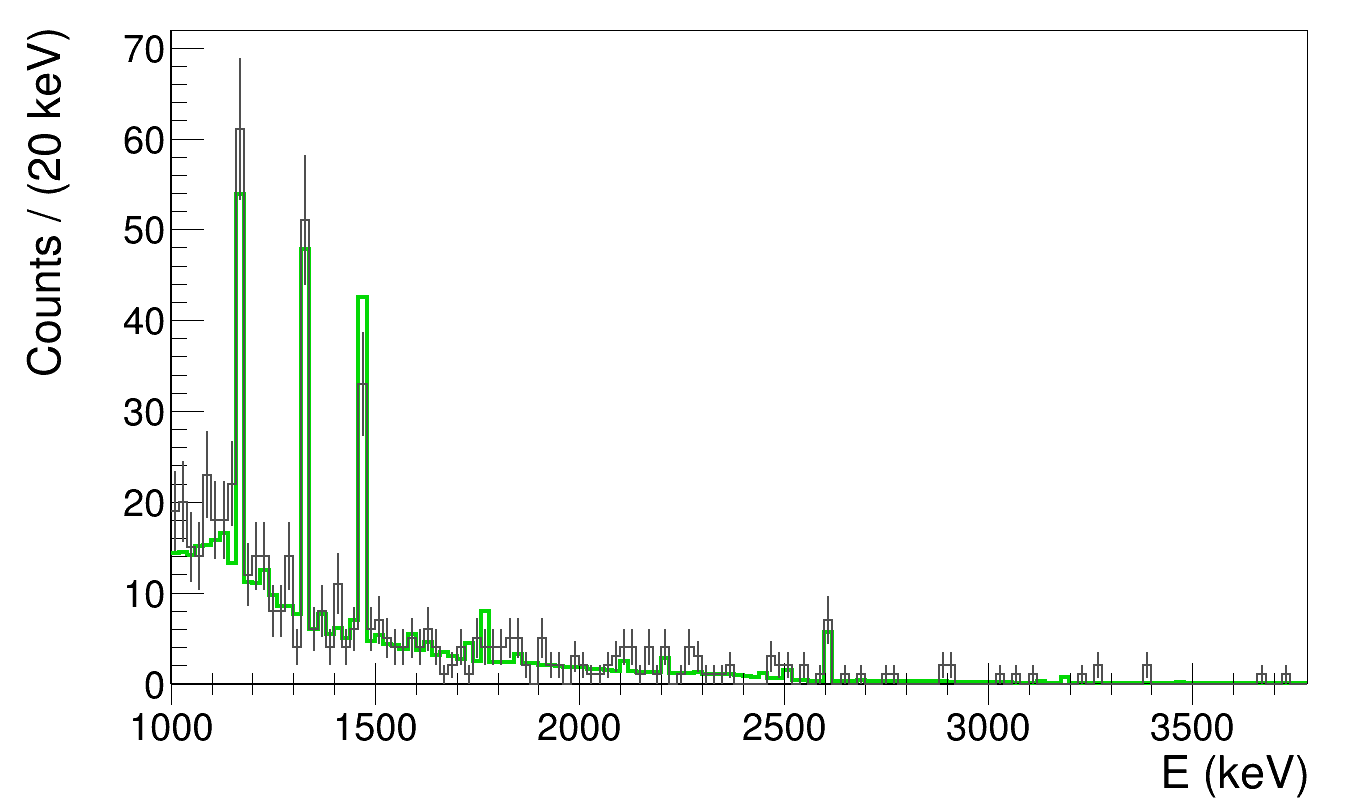 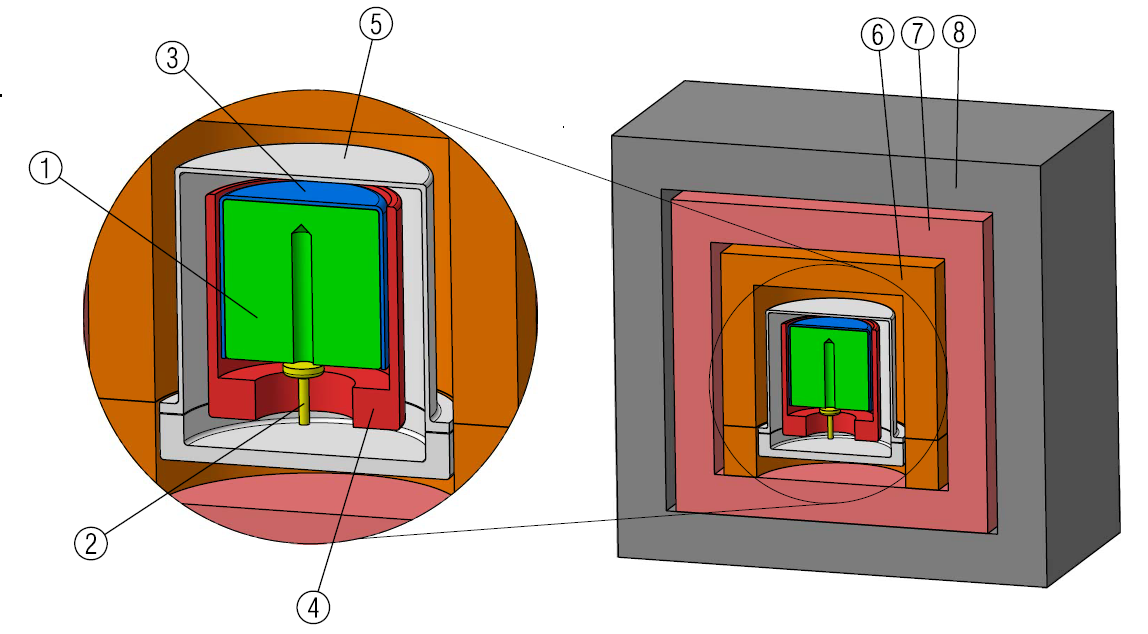 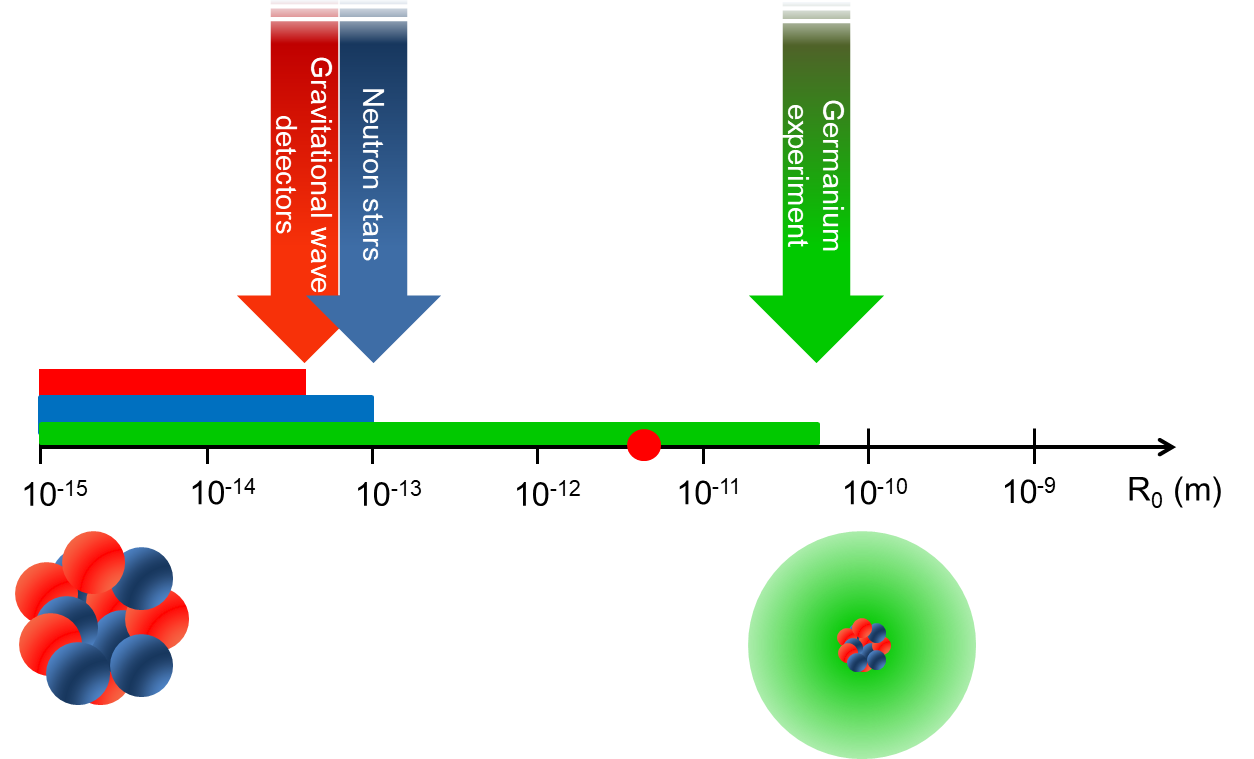 (95% c.l.)
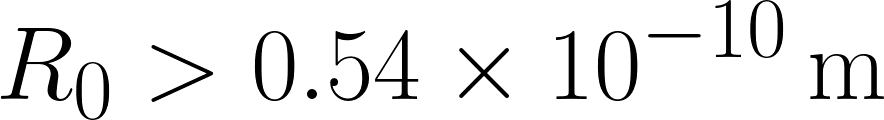 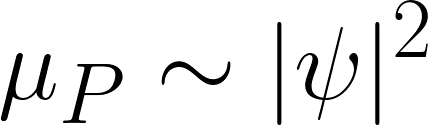 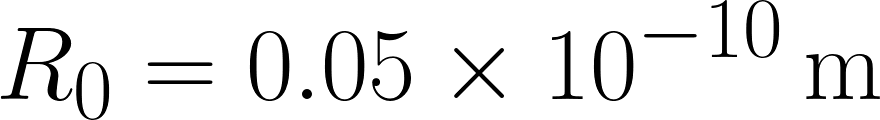 I. J. Arnquist, et al. (Majorana Collaboration), Phys. Rev. Lett. 129, 080401 (2022).
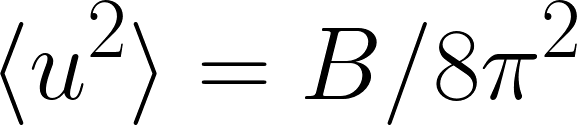 PART 2
Radiation emission in CM
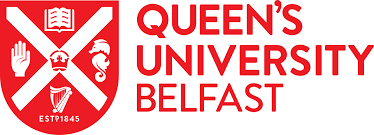 EXCLUSION PLOT, LAST UPDATE!
Collapse dynamics are diffusive
Sandro Donadi
M. Carlesso, S. Donadi, L. Ferialdi, M. Paternostro, H. Ulbricht, A. Bassi. Nat. Phys. 18, 243 (2022).
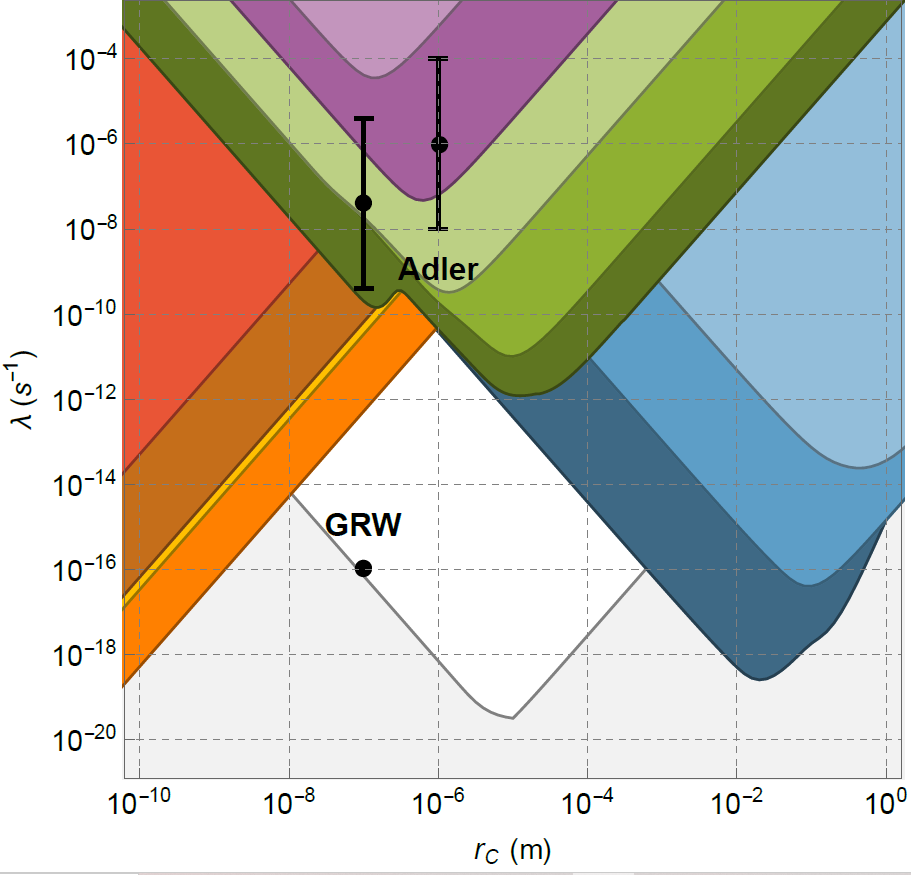 Cantilever
Cantilever
Auriga
Cold gas
LIGO
Neutron Star
LISA Pathfinder
X-rays
Theoretical
Majorana
PART 3
Collapse  ⇒  diffusion
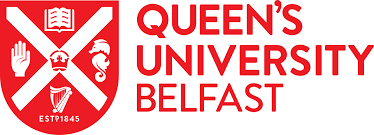 Collapse dynamics are diffusive
Sandro Donadi
COLLAPSE DYNAMICS ARE DIFFUSIVE
Non-interferometric tests provide a powerful way to test collapse theories.

They are based on the diffusive motion induced by the noise responsible for  collapse to systems.
TWO INTERESTING QUESTIONS

Is this a feature of collapse models or something more general?

Is it possible to have collapse without diffusion?
This is interesting from a phenomenological (non-interferometric tests) as well as from a more fundamental (diffusion is there or not?) point of view.
PART 3
Collapse  ⇒  diffusion
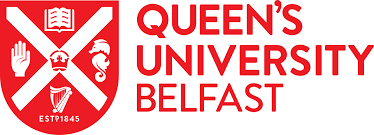 COLLAPSE IMPLIES DIFFUSION
Collapse dynamics are diffusive
Sandro Donadi
Under the hypothesis:
The probability the state collapses is Poissonian in time; 
Translational covariance and momentum independence;
Time of decay is that given by Penrose;
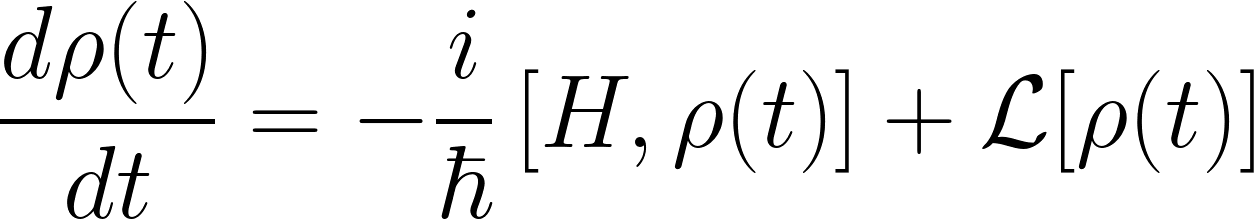 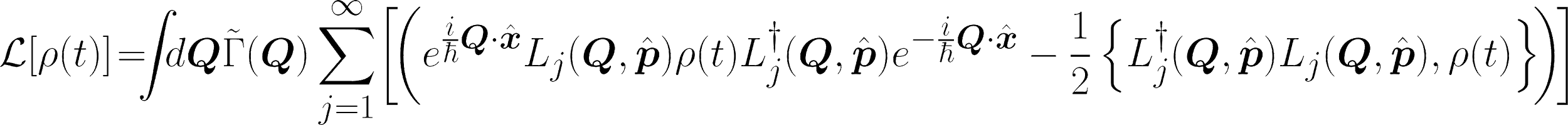 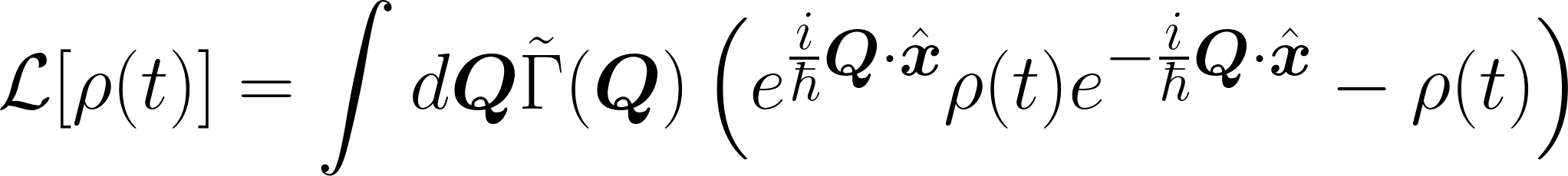 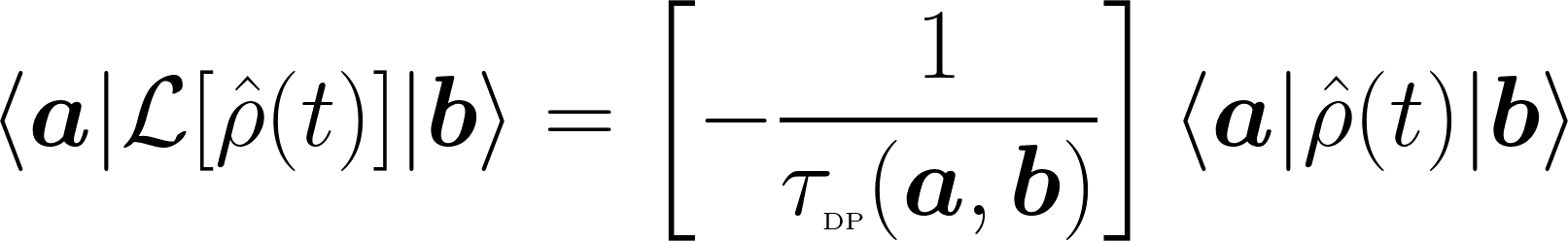 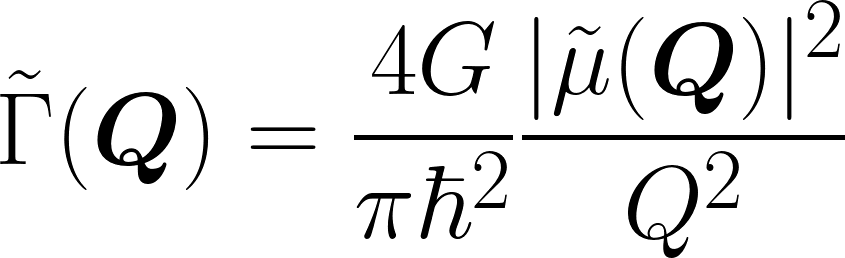 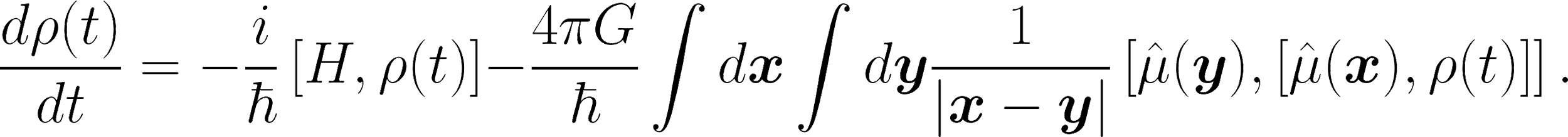 PART 3
Collapse  ⇒  diffusion
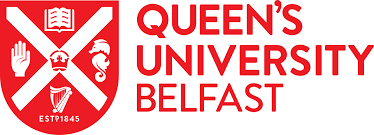 Collapse dynamics are diffusive
Sandro Donadi
COLLAPSE DYNAMICS ARE DIFFUSIVE
S. Donadi, L. Ferialdi, A. Bassi, Phys. Rev. Lett. 130, 230202 (2023).
We require that collapse cannot be used to do signalling in EPR-like setups. This implies the map must be linear (N. Gisin, Helv. Phys. Acta 62.4, 363-371 (1989)).

We also require the map to be completely positive → Kraus form:
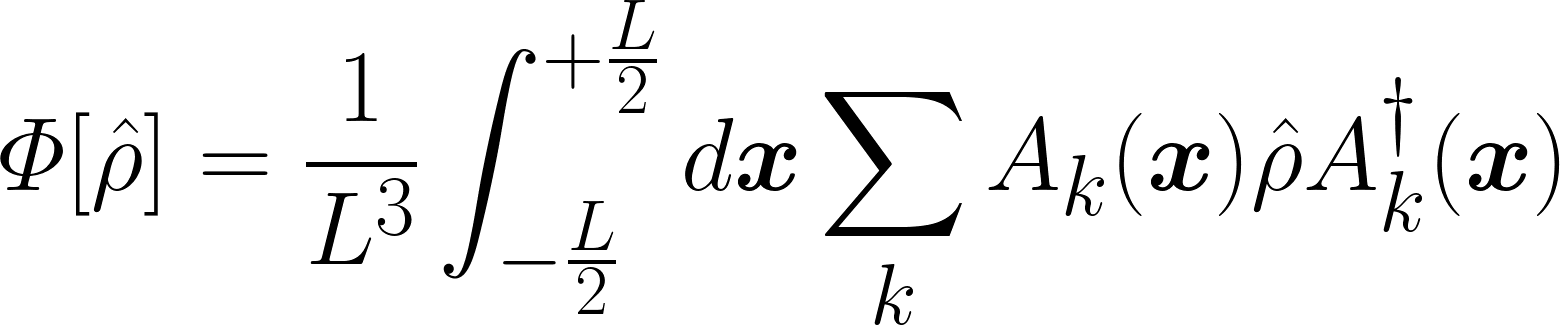 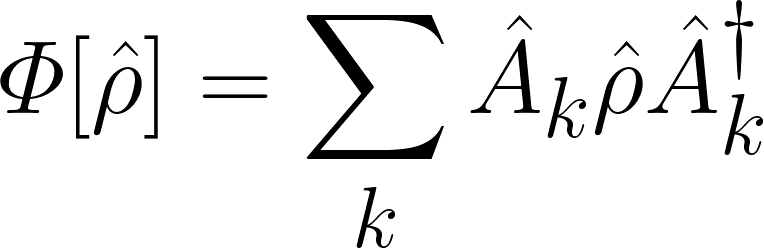 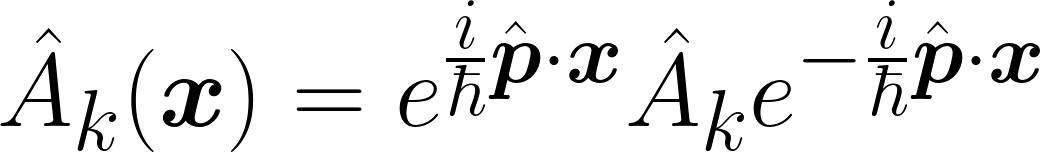 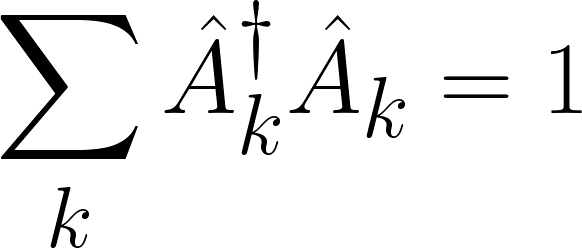 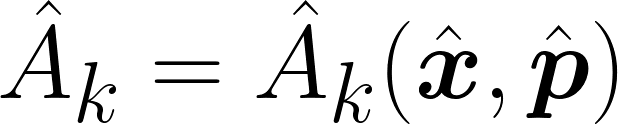 We require the map to be space-translational covariant:
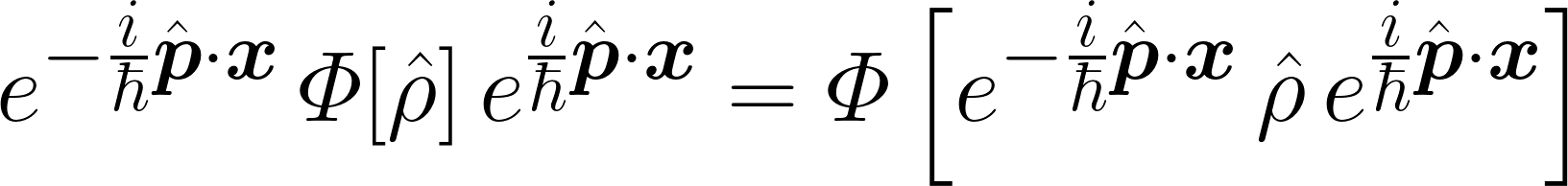 PART 3
Collapse  ⇒  diffusion
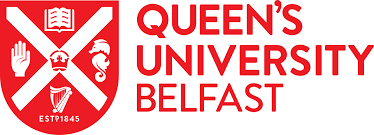 Collapse dynamics are diffusive
Sandro Donadi
COLLAPSE DYNAMICS ARE DIFFUSIVE
We focus on maps that does not change the average momentum. 
Then the diffusion along the j direction is quantified by:
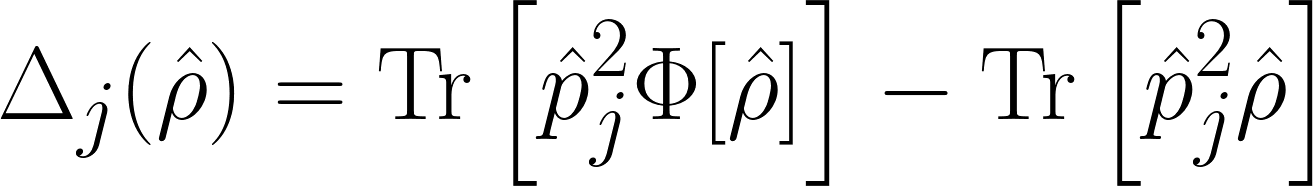 which  takes the form:
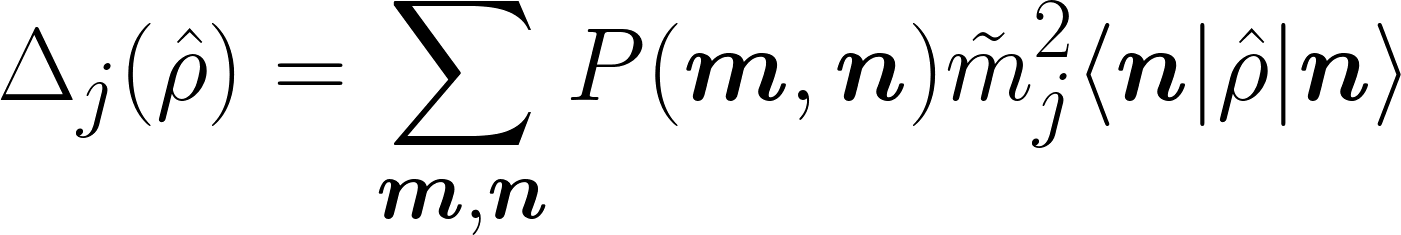 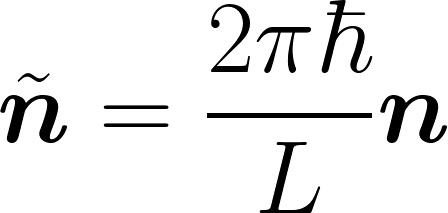 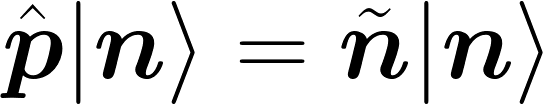 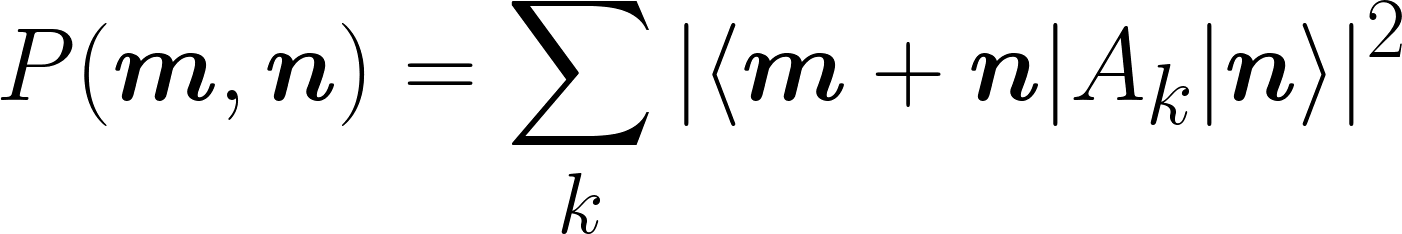 is a probability distribution for the variable 	      for all      .
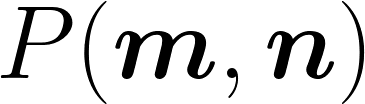 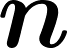 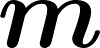 PART 3
Collapse  ⇒  diffusion
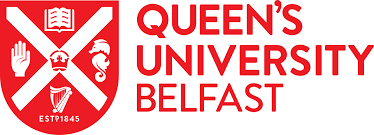 Collapse dynamics are diffusive
Sandro Donadi
COLLAPSE DYNAMICS ARE DIFFUSIVE
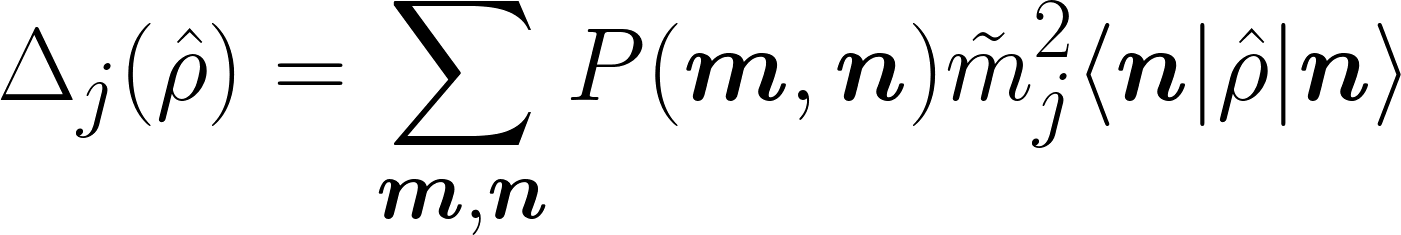 Let us suppose that for all plane waves   	     		   one has:
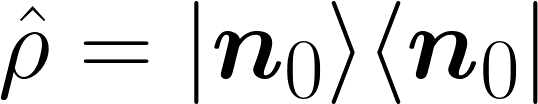 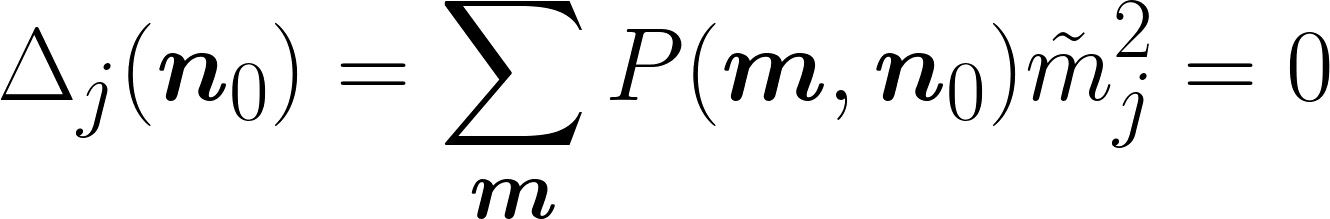 We can characterise the map:
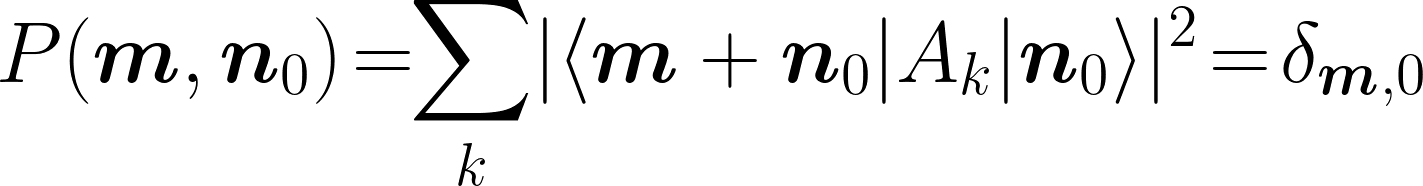 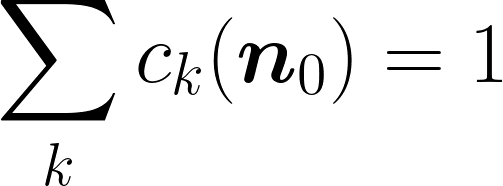 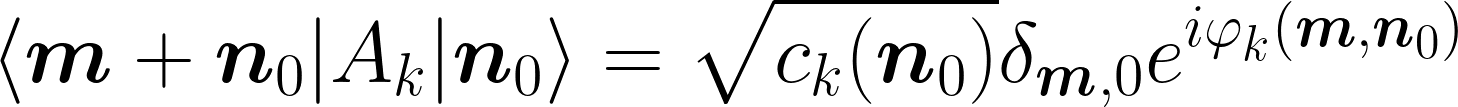 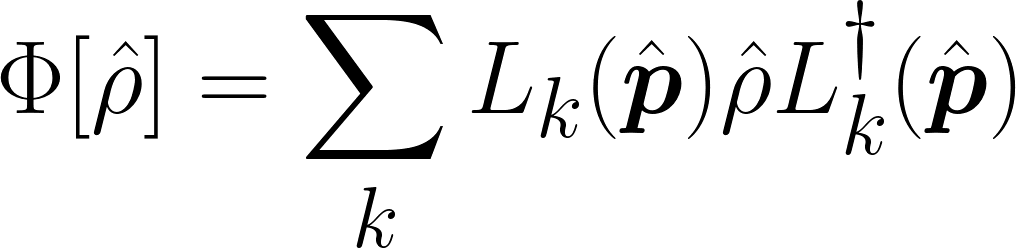 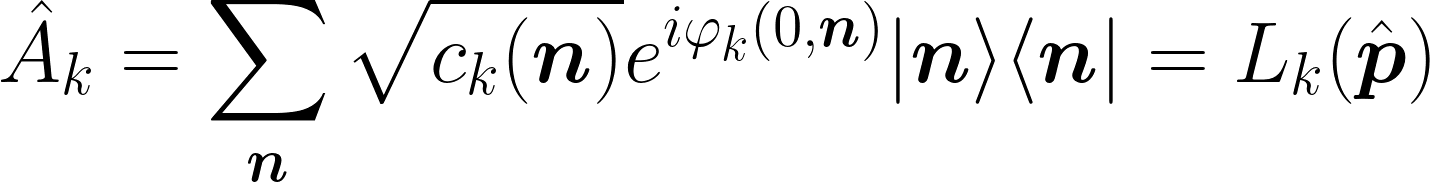 This map cannot collapse in position.
PART 3
Collapse  ⇒  diffusion
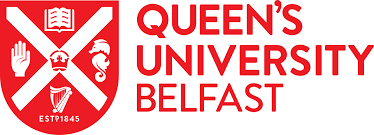 Collapse dynamics are diffusive
Sandro Donadi
COLLAPSE DYNAMICS ARE DIFFUSIVE
No diffusion ⇒ No collapse 		= 	Yes Collapse ⇒ Yes diffusion
Let us suppose that for a specific plane wave the map induces diffusion:
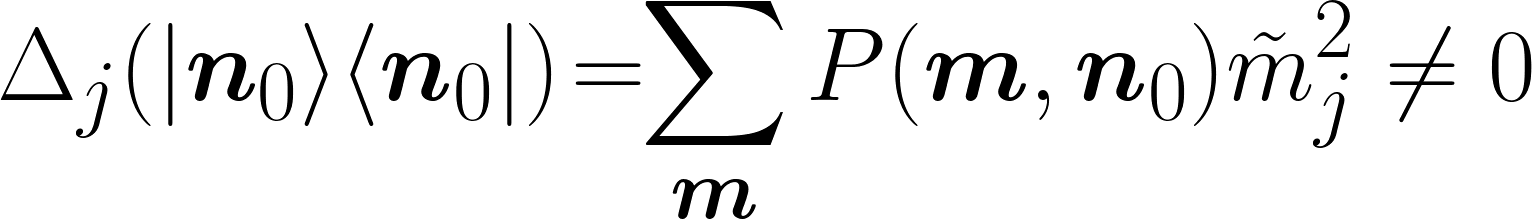 Keeping in mind that for a generic state:
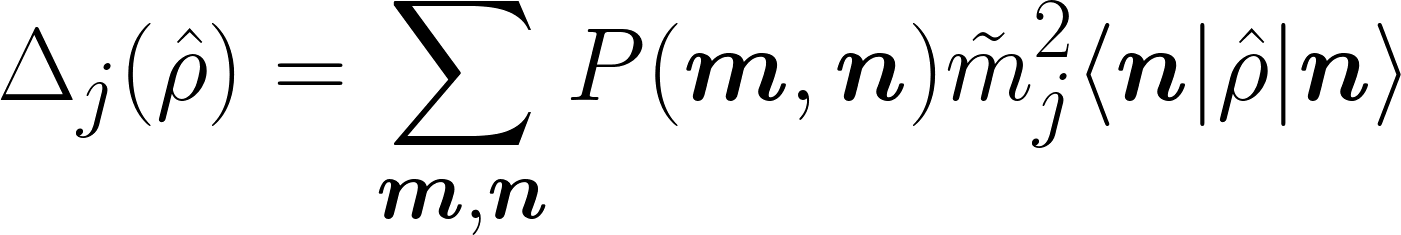 all states which has the component				     diffuse.
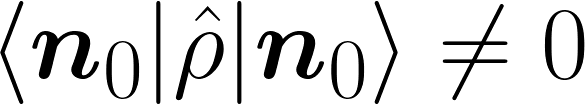 A model which collapses in space must affect all plane waves.
Conclusion: Collapse in space comes together with diffusion in momentum.
PART 3
Collapse  ⇒  diffusion
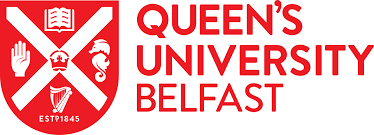 Collapse dynamics are diffusive
Sandro Donadi
CONCLUSIONS
Collapse models solve the measurement problem by modifying the Schrödinger equation, adding proper stochastic and nonlinear terms that induce collapse in space. 

Several experiments set bounds on the CSL and DP model, narrowing the allowed parameter space. The strongest bounds are coming from non-interferometric experiments. 

The diffusion in momentum, typical of the GRW, CSL and DP models, it is a general feature of collapse dynamics, as long as one requires no faster than light signalling and space translational covariance.
FINANCIAL SUPPORT
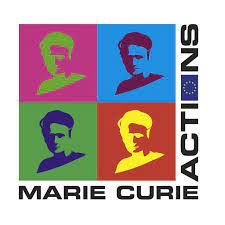 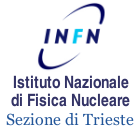 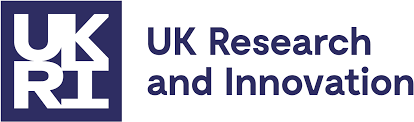 THANKS